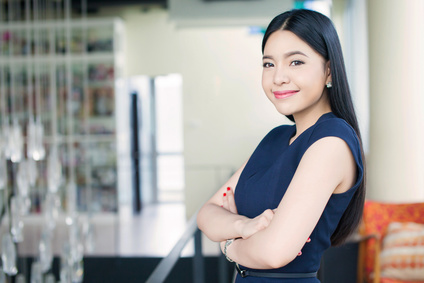 Alice PERROTA
BERUFSBEZEICHNUNG | 5 JAHRE ERFAHRUNG
Lorem ipsum dolor sit amet, consectetur adipiscing elit. Morbi tristique sapien nec nulla rutrum imperdiet. Nullam faucibus augue id velit luctus maximus. Interdum et malesuada fames ac ante ipsum primis in faucibus. Etiam bibendum, ante nec luctus posuere, odio enim semper tortor, id eleifend mi ante vitae ex.
KONTAKT
BERUFSERFAHRUNGEN
Telefon: 000 111 333
Adresse: 12 Street Name, Berlin
Email: name@mail.com
BERUFSBEZEICHNUNG • UNTERNEHMEN 
Lorem ipsum dolor sit amet, consectetur adipiscing elit. Morbi tristique sapien nec nulla rutrum imperdiet. Nullam faucibus augue id velit luctus maximus. Interdum et malesuada fames ac ante ipsum primis in faucibus.
PC/Mac
MS Office
AutoCAD
Social Media
Kreativ
Organisiert
Ernst
Innovator
BERUFSBEZEICHNUNG • UNTERNEHMEN 
Lorem ipsum dolor sit amet, consectetur adipiscing elit. Morbi tristique sapien nec nulla rutrum imperdiet. Nullam faucibus augue id velit luctus maximus. Interdum et malesuada fames ac ante ipsum primis in faucibus.
PERSÖNLICHKEIT
BERUFSBEZEICHNUNG • UNTERNEHMEN 
Lorem ipsum dolor sit amet, consectetur adipiscing elit. Morbi tristique sapien nec nulla rutrum imperdiet. Nullam faucibus augue id velit luctus maximus. Interdum et malesuada fames ac ante ipsum primis in faucibus.
Englisch
Spanisch
Französisch
BERUFSBEZEICHNUNG • UNTERNEHMEN 
Lorem ipsum dolor sit amet, consectetur adipiscing elit. Morbi tristique sapien nec nulla rutrum imperdiet. Nullam faucibus augue id velit luctus maximus. Interdum et malesuada fames ac ante ipsum primis in faucibus.
FÄHIGKEITEN
AUSBILDUNG
2013-2014 • GRAD • UNIVERSITÄT 
Lorem ipsum dolor sit amet, consectetur adipiscing elit. Morbi tristique sapien nec nulla rutrum imperdiet. Nullam faucibus augue id velit luctus maximus.
SPRACHEN
2013-2014 • GRAD • UNIVERSITÄT 
Lorem ipsum dolor sit amet, consectetur adipiscing elit. Morbi tristique sapien nec nulla rutrum imperdiet. Nullam faucibus augue id velit luctus maximus.